Jongchan Kim
GW Data Science Master program 
(2020 ~ 2022)
COVID-19 Tracker
For 4 different GDP Groups
Over the past 5 years
Data Source
Data Cleansing
Analysis
Conclusion
1
DATA
SOURCE
Our World In Data (OWID)

- Downloaded in the form of CSV and JSON files

- Collected by the Our World in Data team from official reports and a variety of sources including United Nations and World Bank. 

-  Source of Data : https://github.com/owid/covid-19-data/tree/master/public/data
Data Source
Data Cleansing
Analysis
Conclusion
2
DATA
CLEANSING
Step 1. Select metrics of interest

• Metrics: "total_cases","new_cases","new_cases_smoothed“ etc.

Step 2. Create a dictionary ( Key : date, Value: metrics )
• By using dictionary(object) instead of list, it improved the searching performance
   when hovering mouse over the graph.
Data Source
Data Cleansing
Analysis
Conclusion
3
ANALYSIS
Background

As gap between rich and poor country in vaccination and COVID-19 cases become large, It’s getting hard to keep track of countries with low GDP.


Goal 

To build a tool that helps to be able to keep track of and compare the spread of the virus and vaccinations progress within or between 4 different GDP groups.
Data Source
Data Cleansing
Analysis
Conclusion
High
Middle
Low
4
ANALYSIS
Global Trend of COVID-19 Cases and Vaccination
World is facing the third wave of COVID-19 infections starting from late February
While the supply of vaccine keeps increasing as new vaccines are licensed
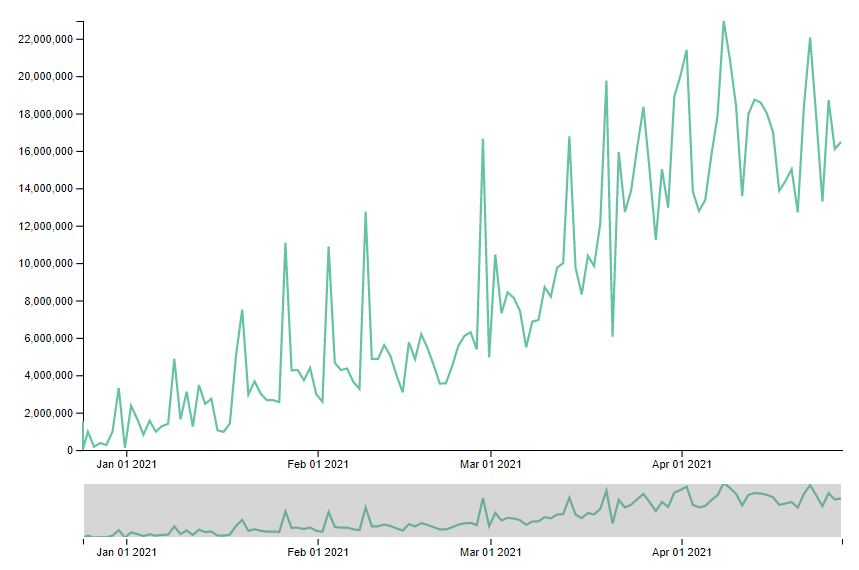 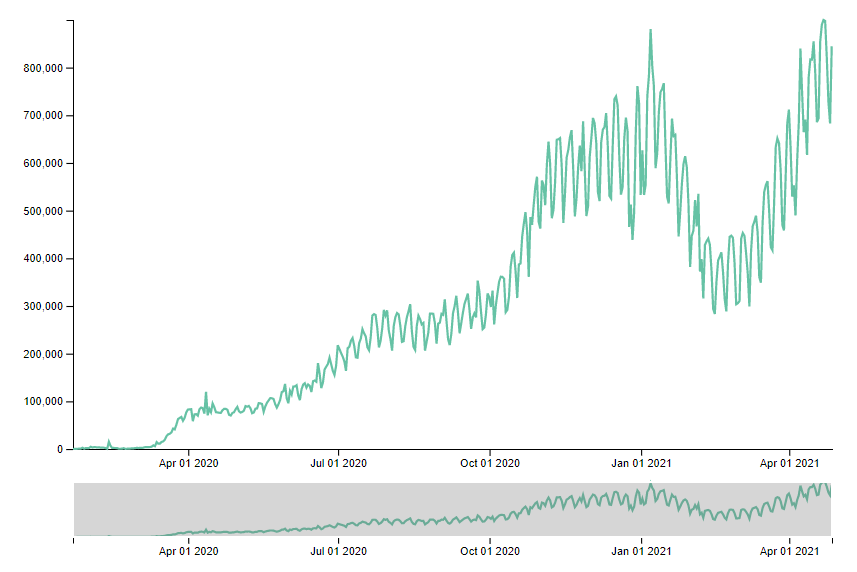 Data Source
Data Cleansing
Analysis
Conclusion
High
Middle
Low
Fig1. World COVID-19 Daily Cases Trend
Fig2. World COVID-19 Daily Vaccination Trend
5
ANALYSIS
The Gap between GDP Groups
There’s sharp increase in daily cases within the top GDP group. On the other hand, the number of daily cases is decreasing in the second and the fourth groups recently.
But it’s the same in terms of the number of daily vaccinations. there’s huge gap between the top GDP group and the others.
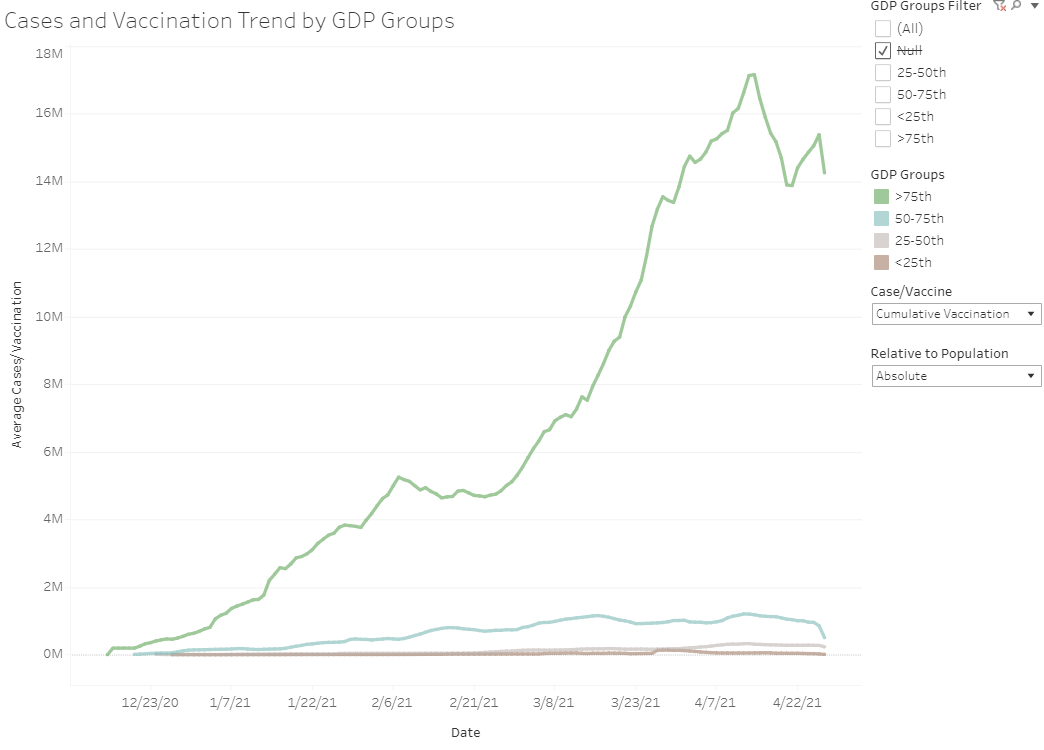 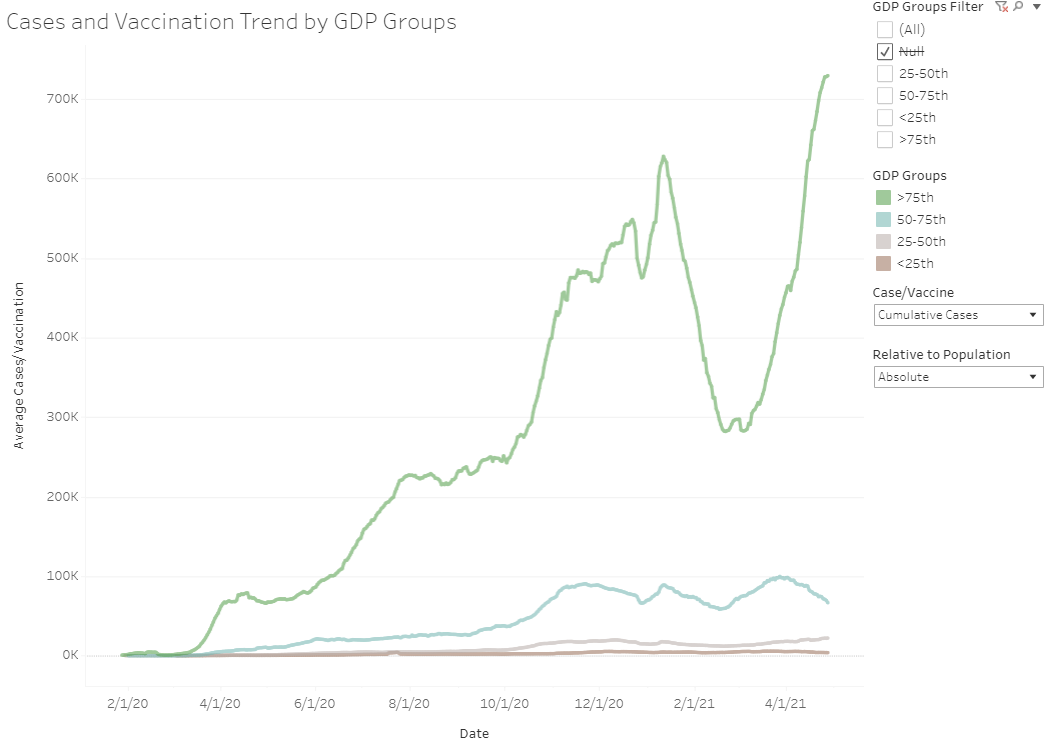 Data Source
Data Cleansing
Analysis
Conclusion
High
Middle
Low
Fig4. The Gap in daily Vaccinations
Fig3. The Gap in daily COVID-19 cases
6
ANALYSIS
Difference between Vaccination and Cases
While the fist group accounts for 92% of global daily vaccinations. 80% of global covid infection cases occurs in the first GDP group. On the other hand, the percentage of new vaccinations is consistently lower than the percentage of new cases in the other groups.
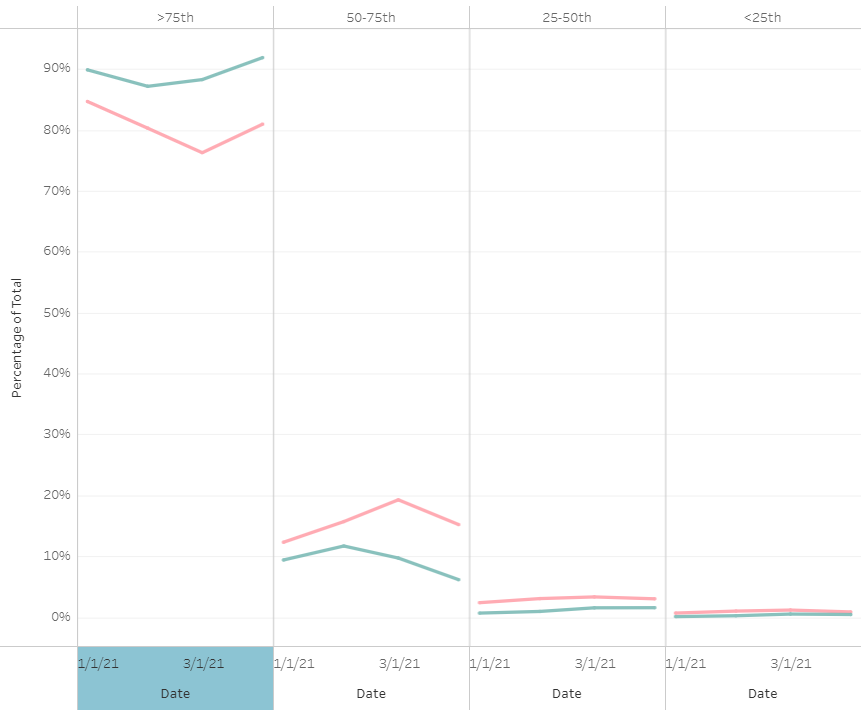 Data Source
Data Cleansing
Analysis
Conclusion
Fig5. Percentage of Total Cases and Vaccination along GDP Groups
7
ANALYSIS
Cases vs Vaccination by Country within Group
The high number of recent COVID case with the low number of vaccinations administered might lead to the increasing covid cases in the country.
Within this this GDP group, It seems that Paraguay is in the higher risk than other countries considering that the number of covid cases is  bigger than the average cases and the the number of vaccinations is smaller than the average.
Data Source
Data Cleansing
Analysis
Conclusion
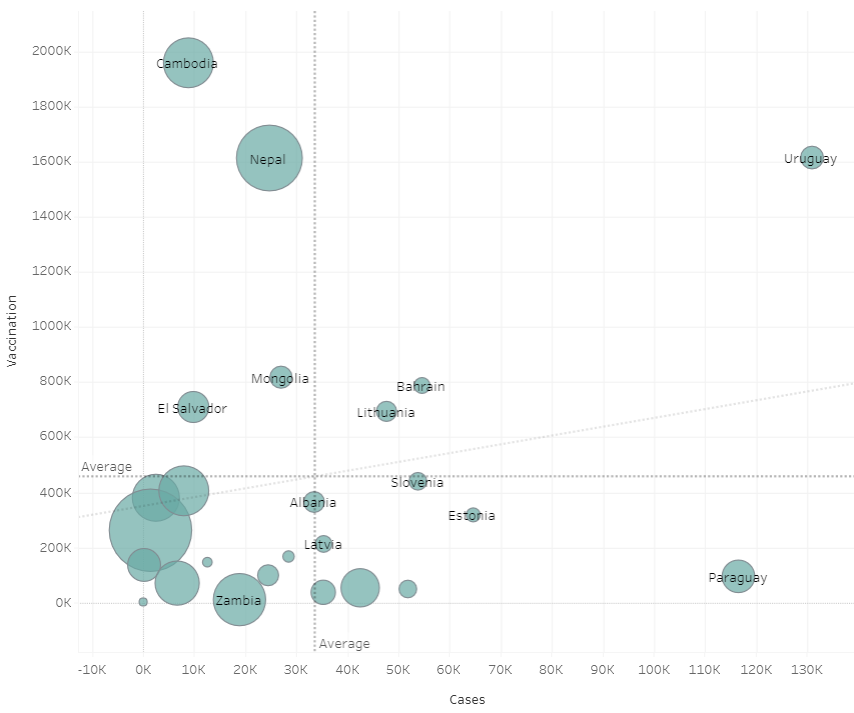 8
Fig6. Cases vs Vaccinations in Group 2 ( 25th ~50th )
ANALYSIS
Vaccination Rankings
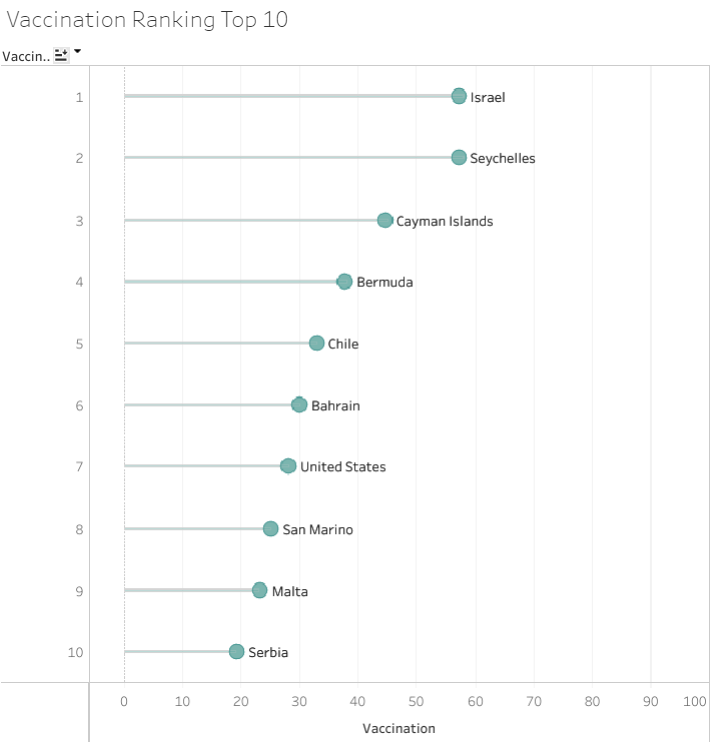 The number of Fully vaccinated people relative to the population is used to measure how strong each country is to the virus.
 In this chart, we can keep track of and find the top 10 countries in the number of fully vaccinated people relative to population.
As you might know, Israel is one of the most vaccinated countries relative to their population in the world. And the US ranked at 7th with 28%.
Data Source
Data Cleansing
Analysis
Conclusion
Fig7. Vaccination relative to population Top 10 as of Apr, 26
9
Conclusion
As daily vaccinations administered keep increasing, the gap between the rich and poor countries looks to be greater than before. 

At the same time, the world is facing the third wave of COVID-19 increasing the chances of mutations further. 

With these tools, we can keep track of the spread of corona virus and vaccination progress at the same time, potentially identifying the poor countries in high risk to public health.
Data Source
Data Cleansing
Analysis
Conclusion
1.5 %
10